Презентация к уроку алгебры в 9 классе по теме «Площади фигур»
Автор материала:
Латыпова Диана Фаритовна
учитель-практикант
МАОУ «Лицей №37  г. Саратова»,
Саратовская область,
г. Саратов 2016 год
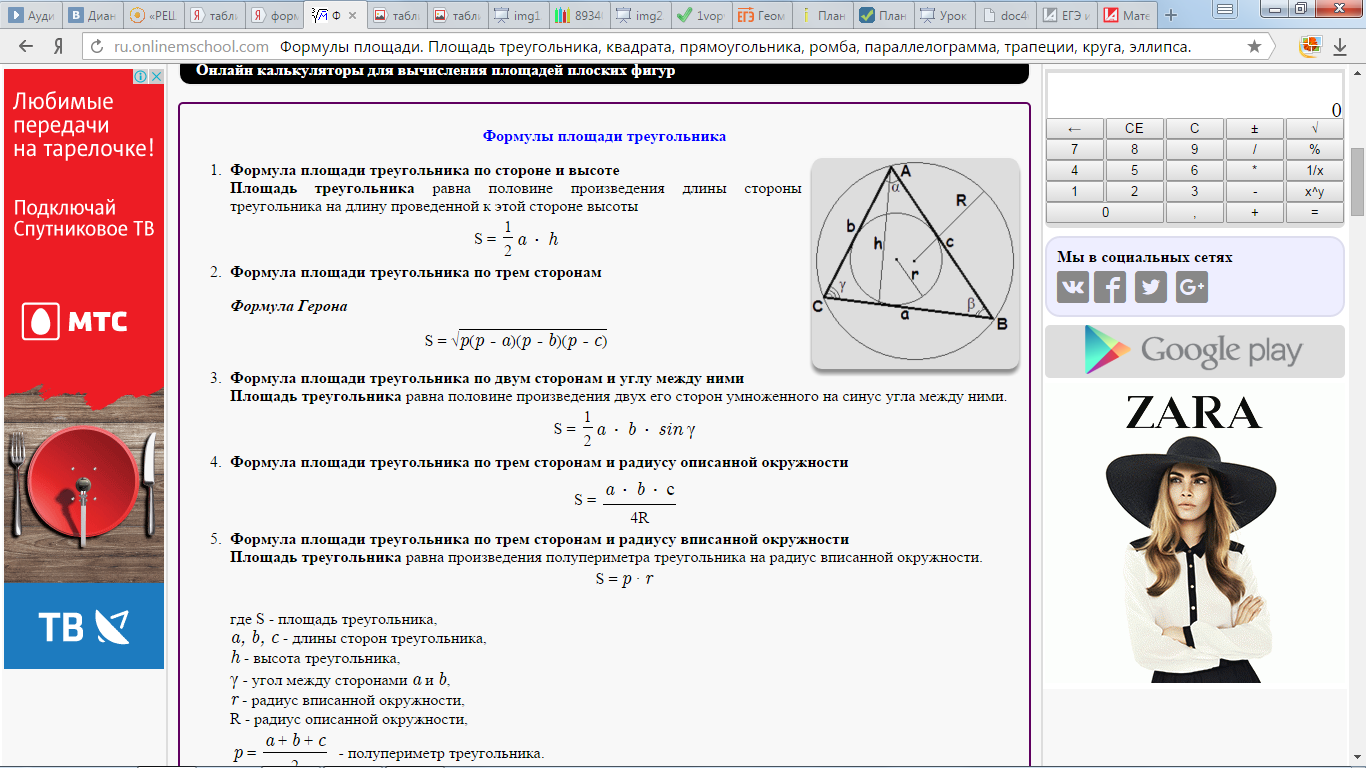 1)                                                       7) 

2)                                                      8)  

3)                                                      9)  

4)                                                      10)  

5)                                                      11) 
          
6)    

Площади каких фигур можно найти по этим формулам?
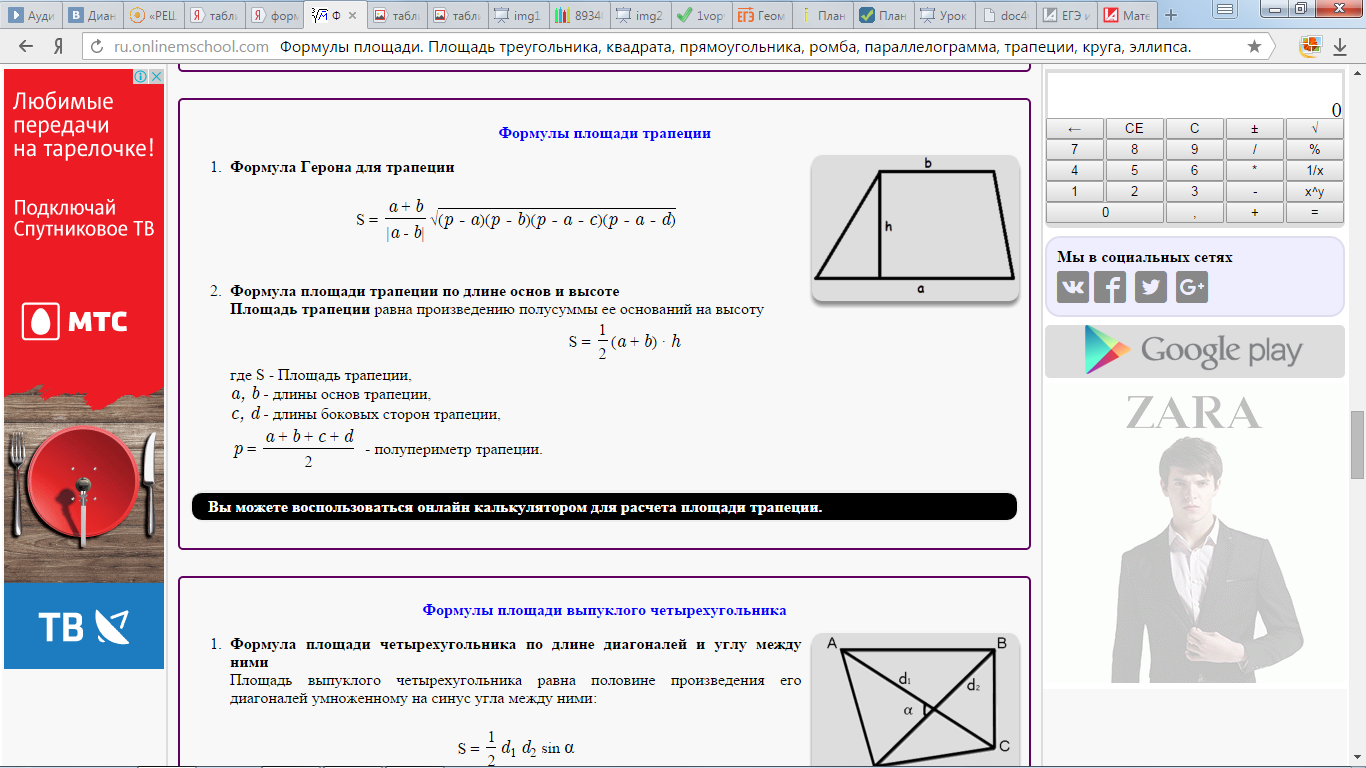 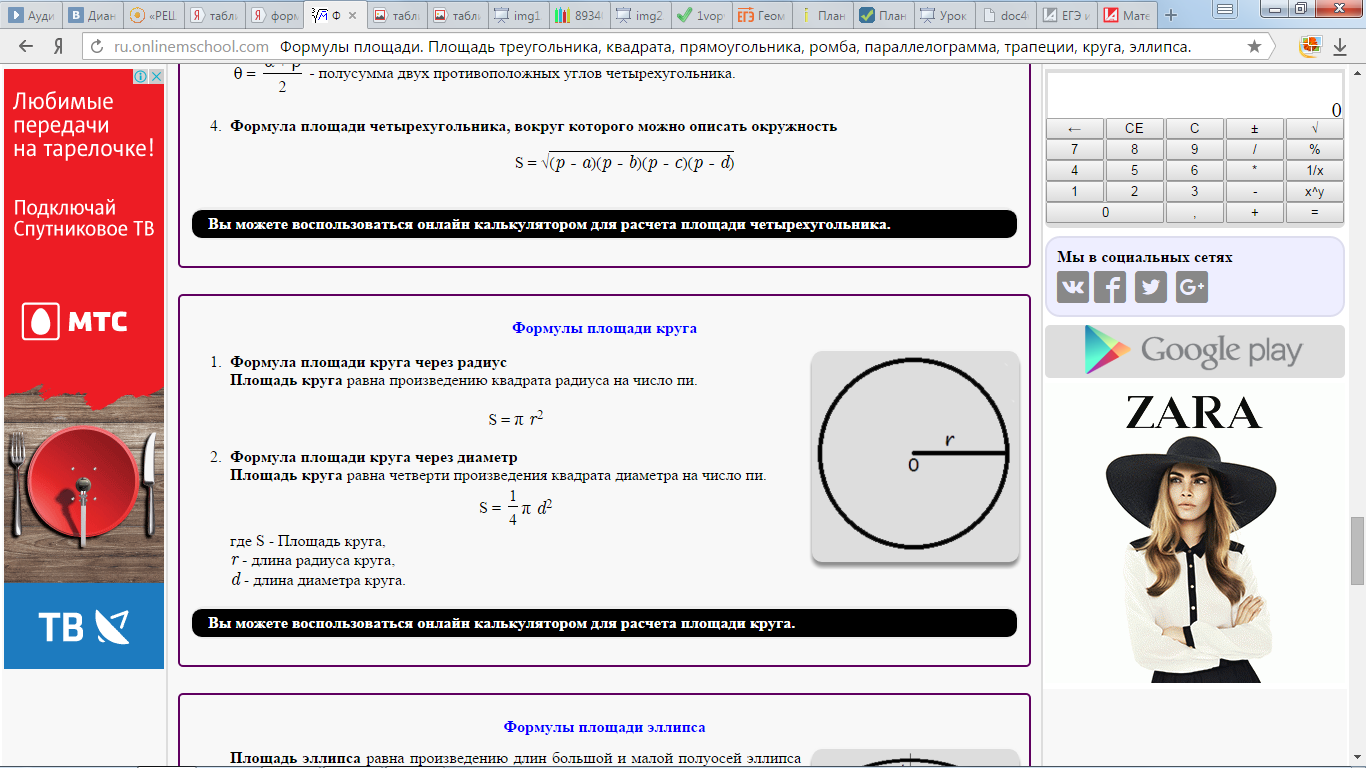 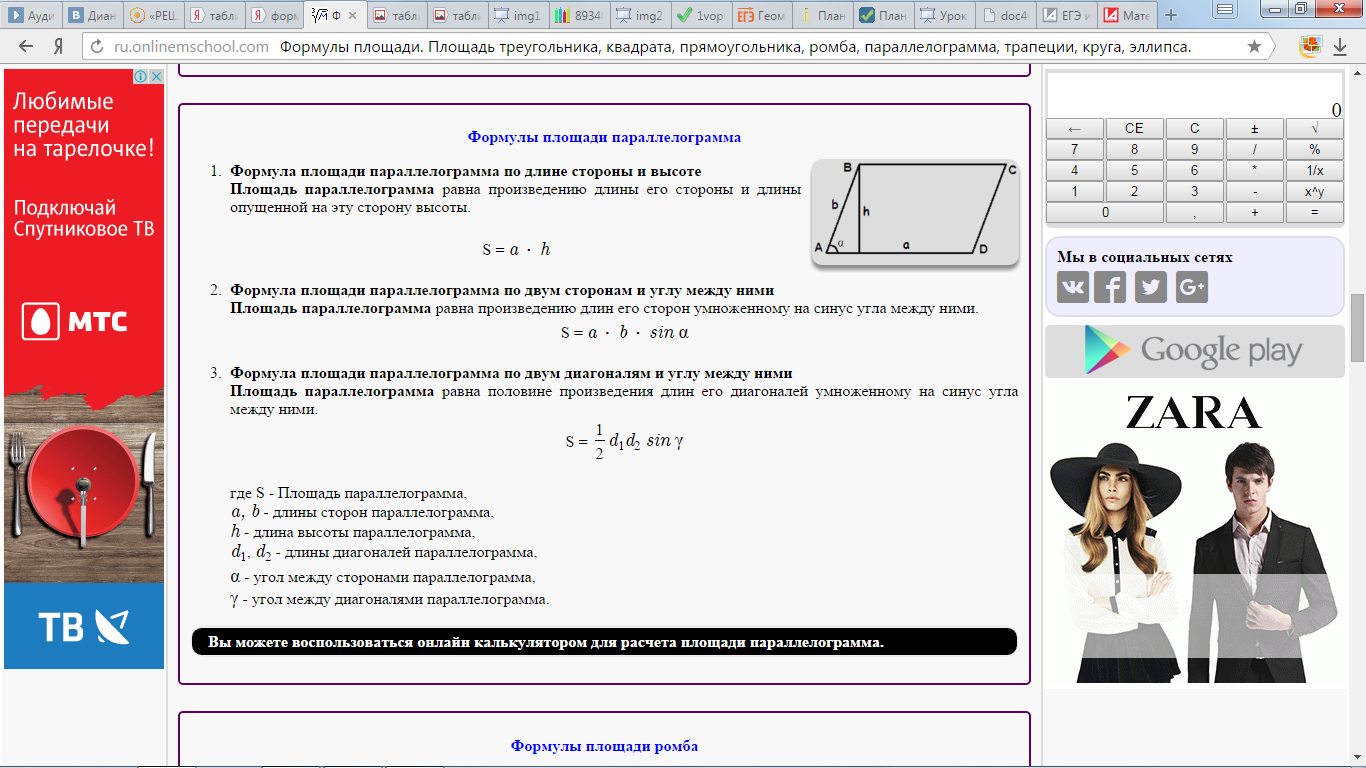 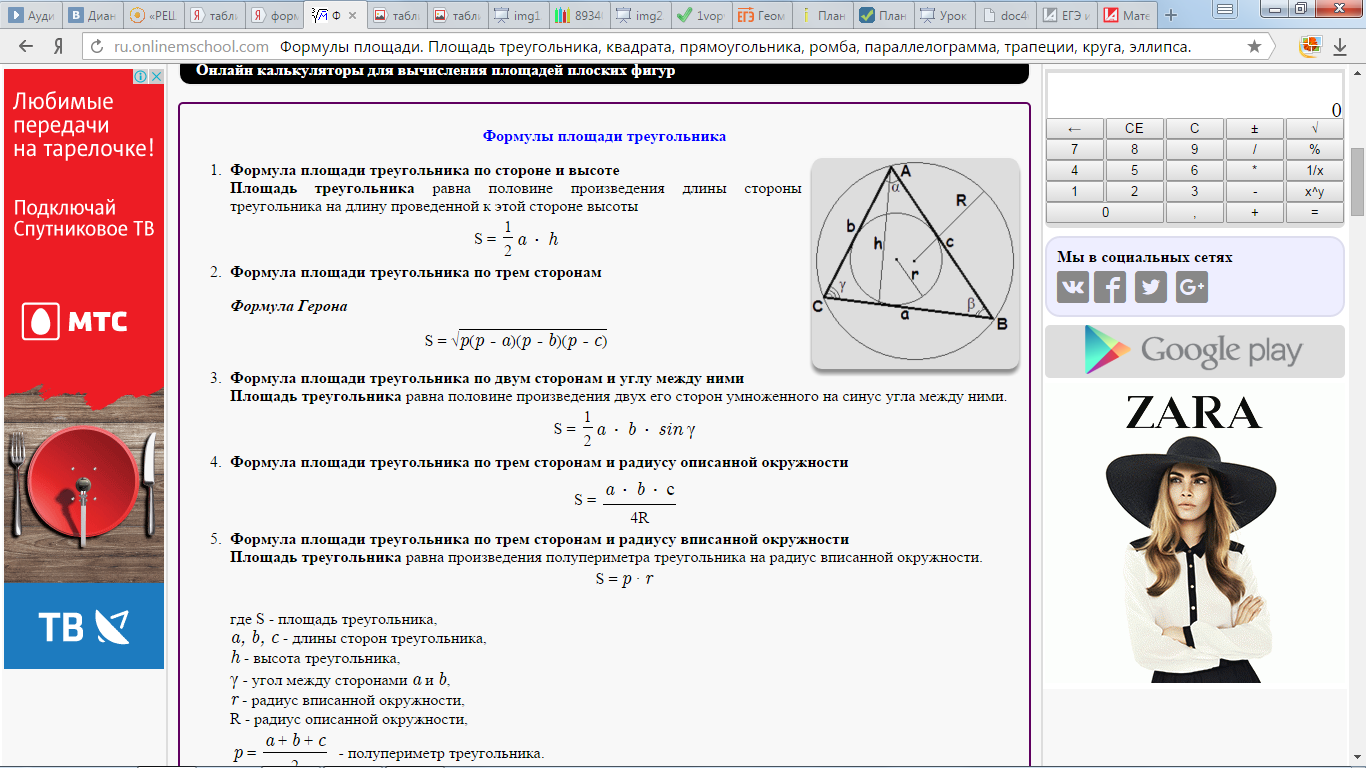 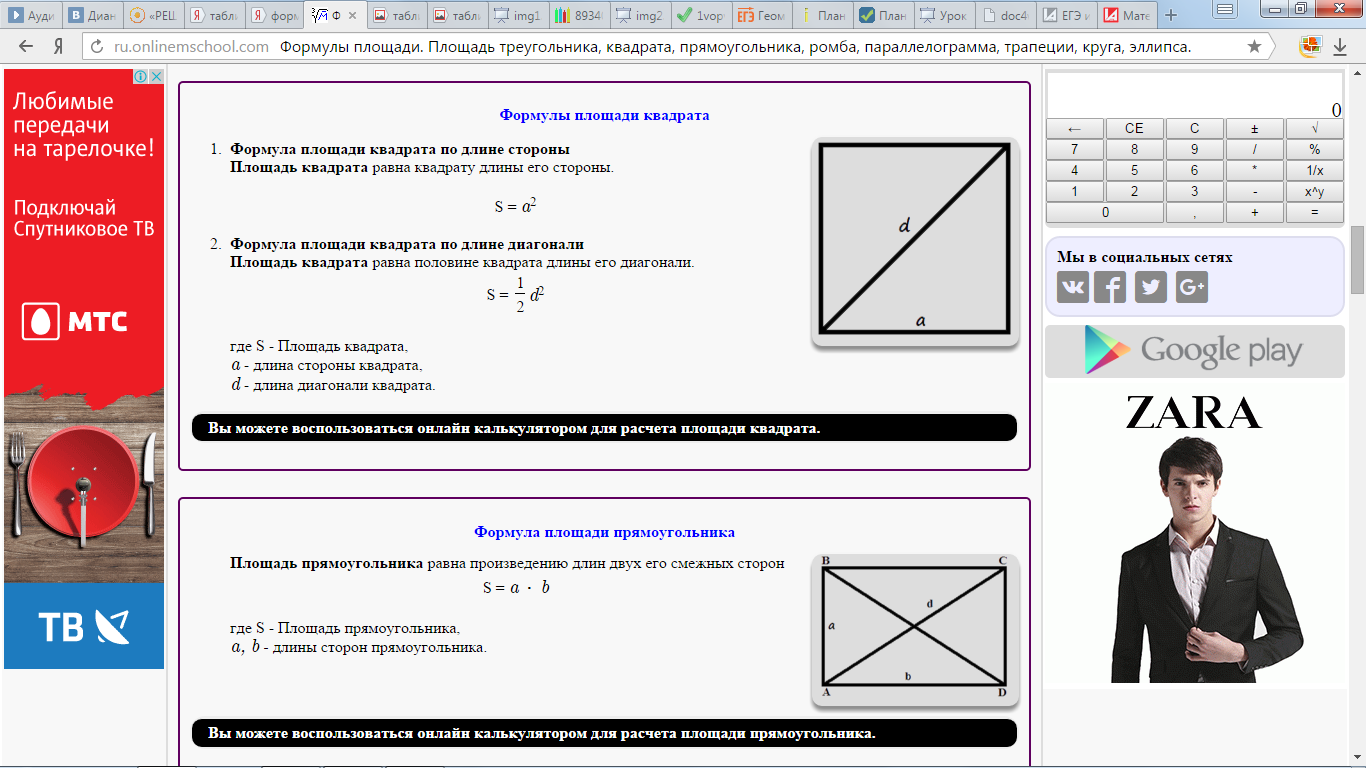 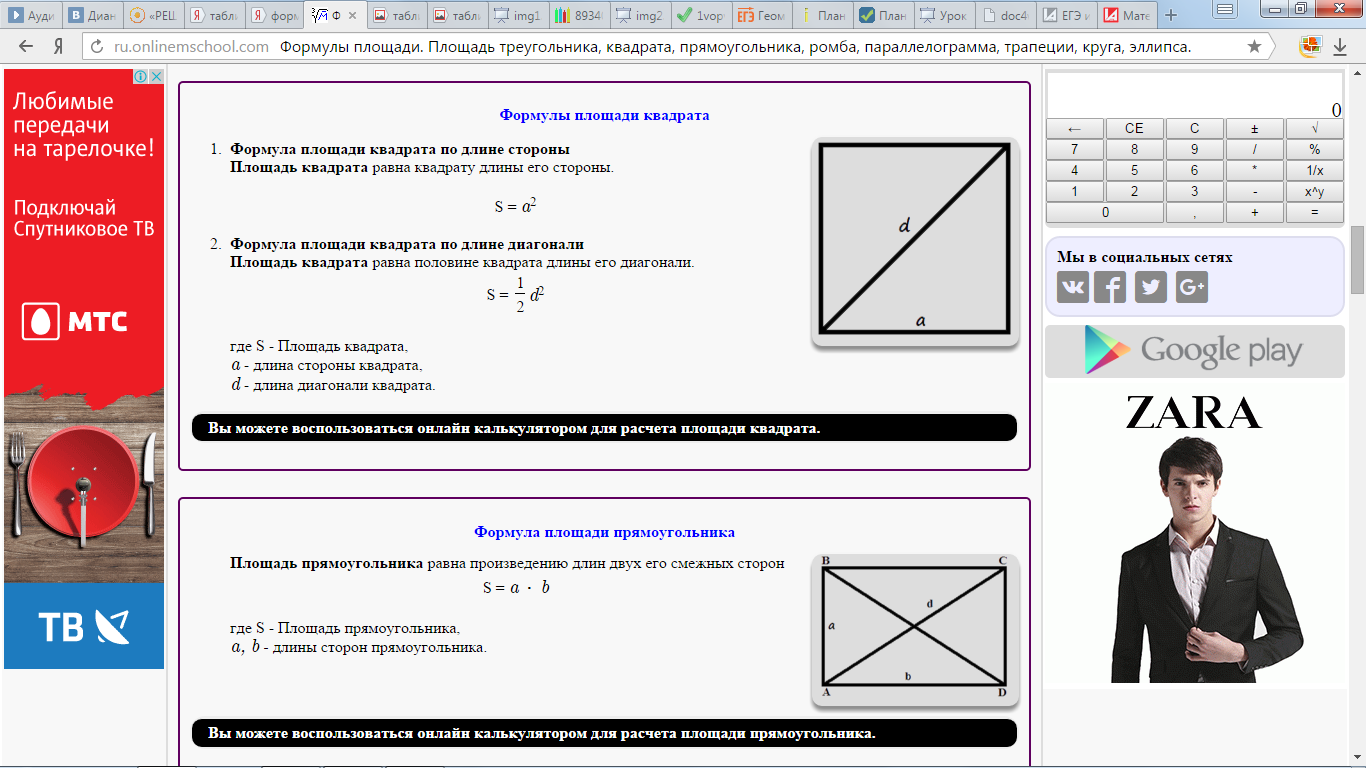 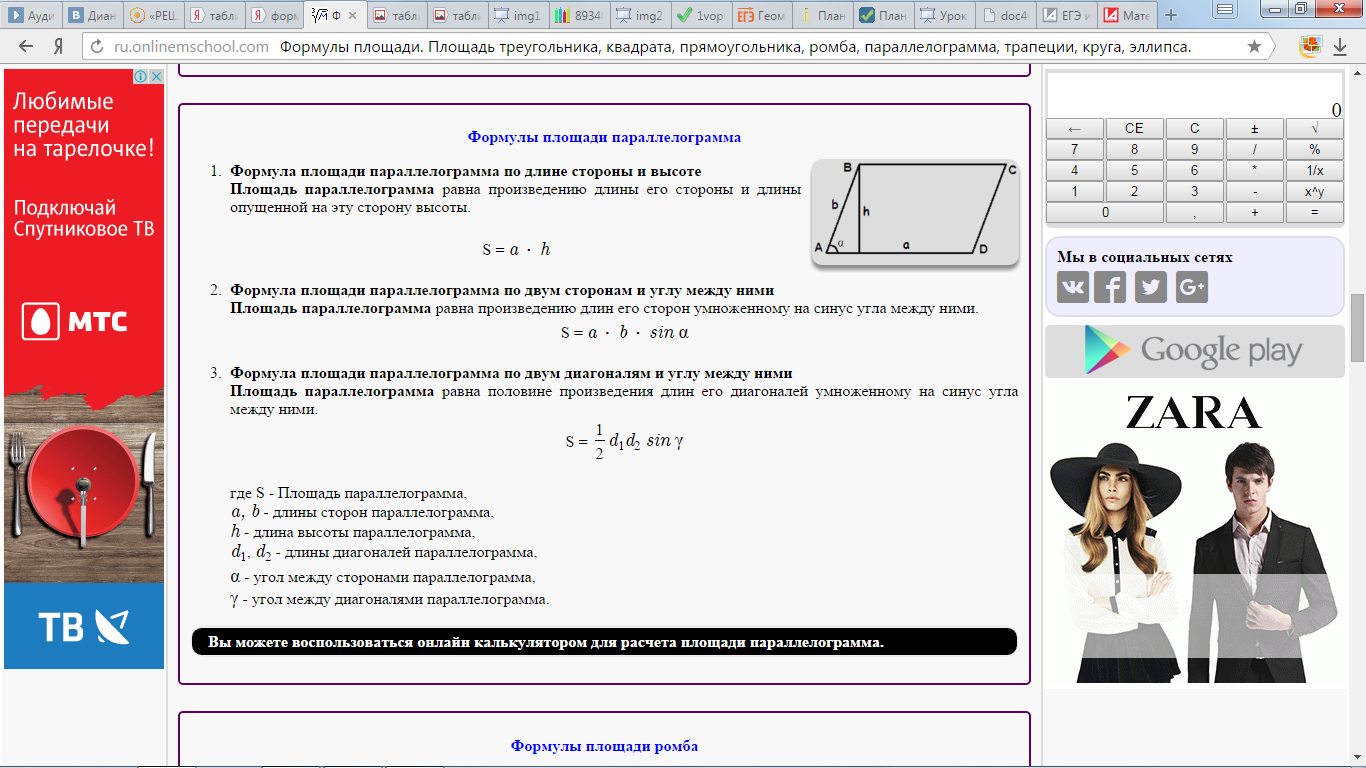 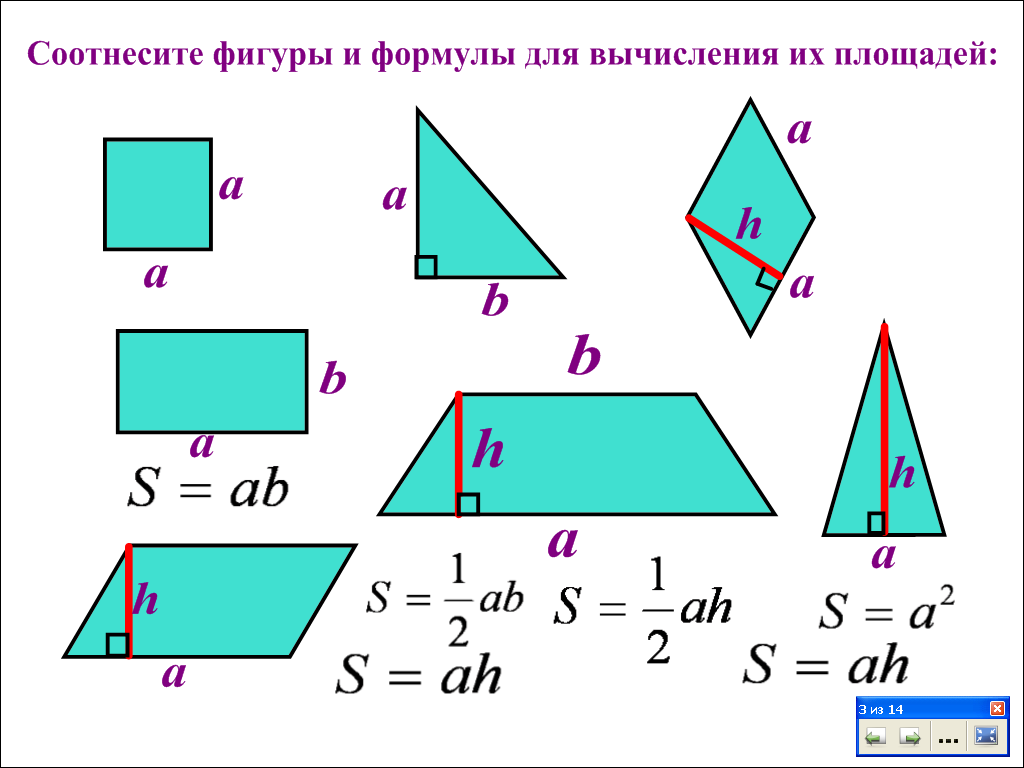 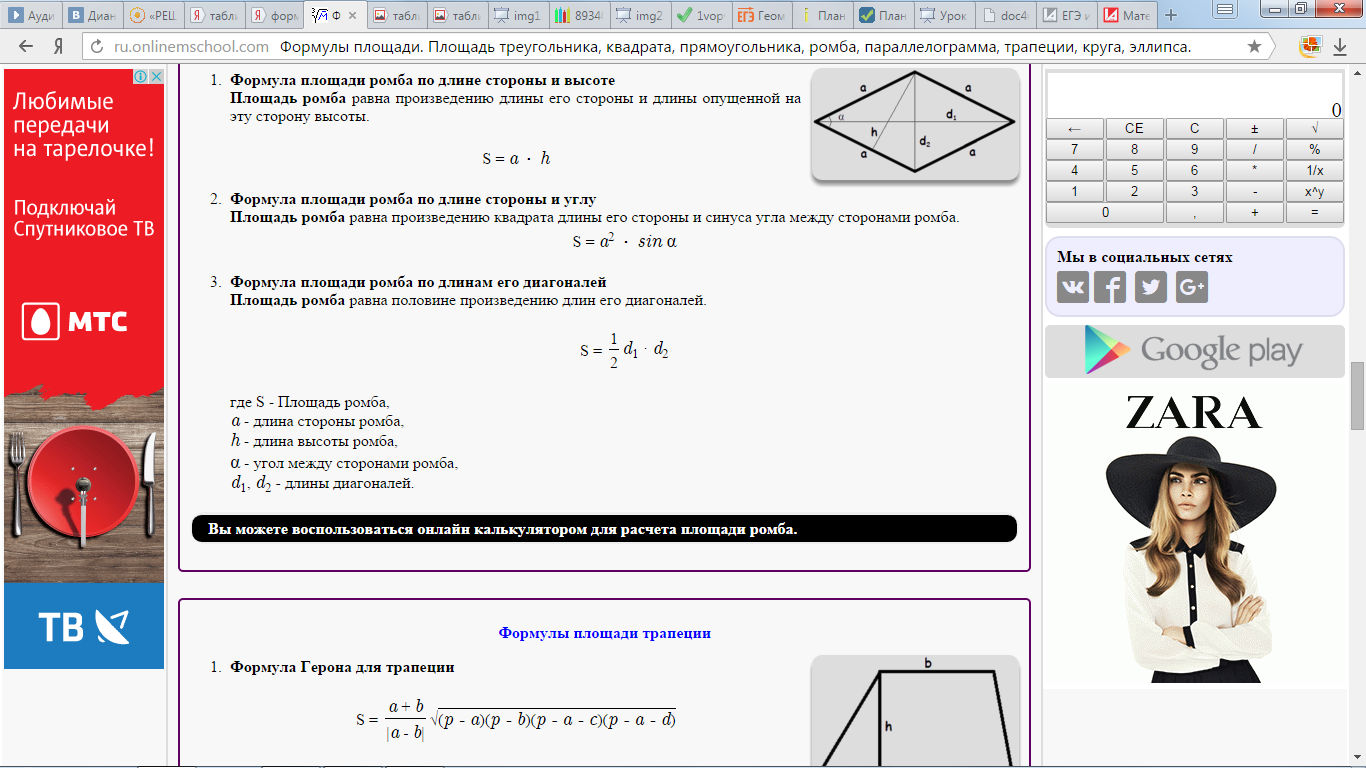 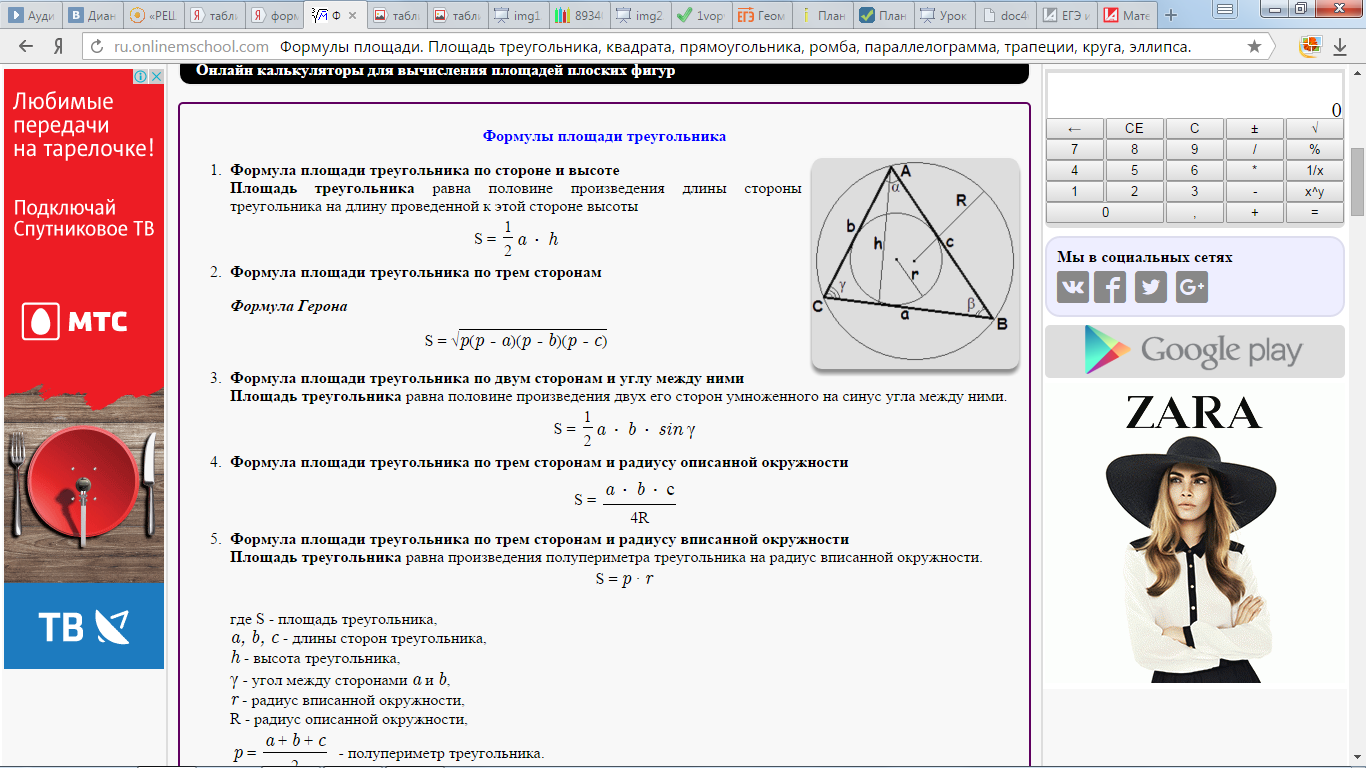 1) треугольник
2)  параллелограмм
3) треугольник
4) параллелограмм
5) ромб
6) треугольник
7) трапеция
8) круг
9) квадрат
10) прямоугольник
11) прямоугольный треугольник
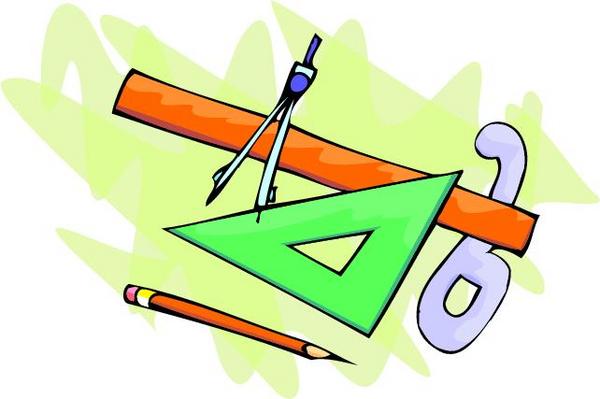 Задание 1
Найдите площадь квадрата, описанного вокруг 
окружности радиуса 10.
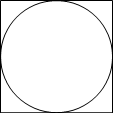 Ответ: 400
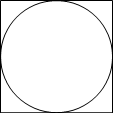 Задание 2
Из квадрата вырезали прямоугольник (см. рисунок). Найдите площадь получившейся фигуры
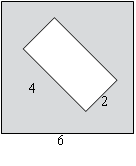 Ответ:28
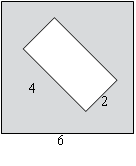 Задание 3
Найдите площадь трапеции,
 изображённой на рисунке
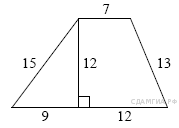 Ответ: 168
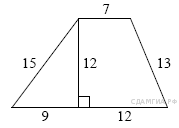 Задание 4
Найдите площадь треугольника, 
изображённого на рисунке.
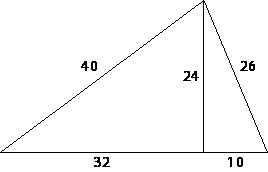 Ответ: 504
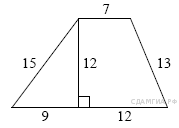 Задание 5
Найдите площадь прямоугольника, если его периметр равен 58 и одна сторона на 5 больше другой.
Ответ: 204
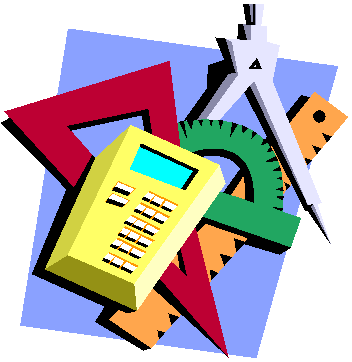 Источники
1. http://inf.сдамгиа.рф/  Образовательный портал для подготовки  к экзаменам «Решу ОГЭ»